Basic medical terminology 4
Questions
What are the two main types of adjectives? What are their endings?
Based on what do I connect adjective to the noun?
What case is the noun in the state of dependency in?
What is the correct adjective for the noun in the triangle?
dextra
dextrum
dexter
dextrum
genu
orbita
pes
dexter
dextrum
dexter
dextra
dextra
Arteriae
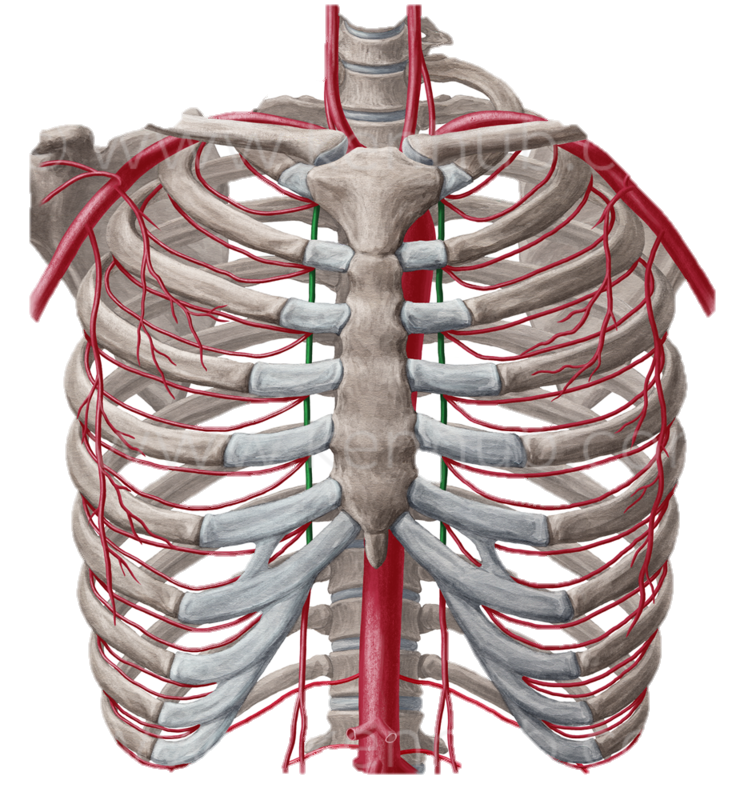 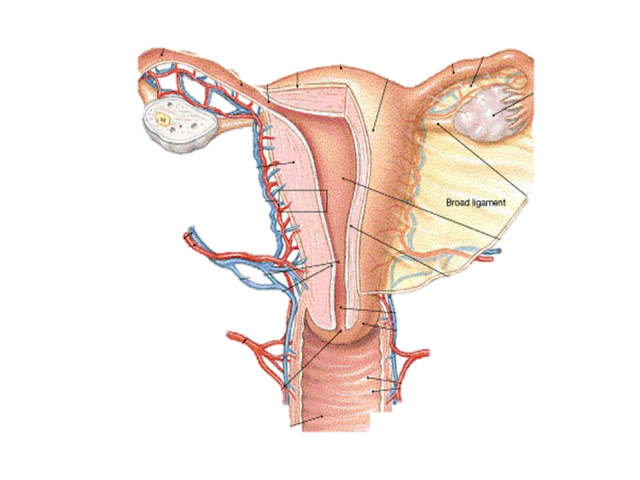 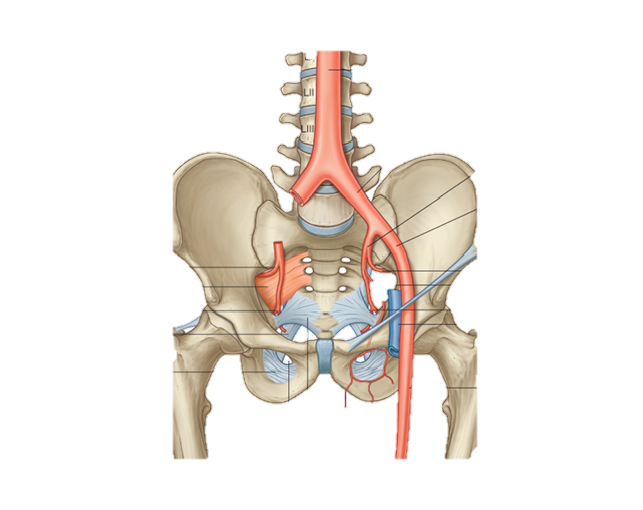 [Speaker Notes: Artheria thoracica interna]
Apertura
Rhaphe
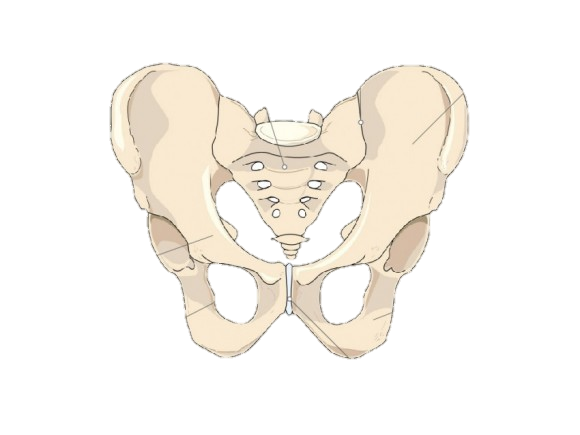 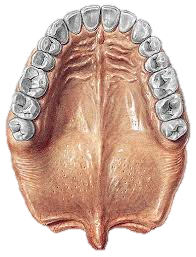 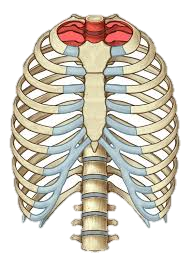 Cristae
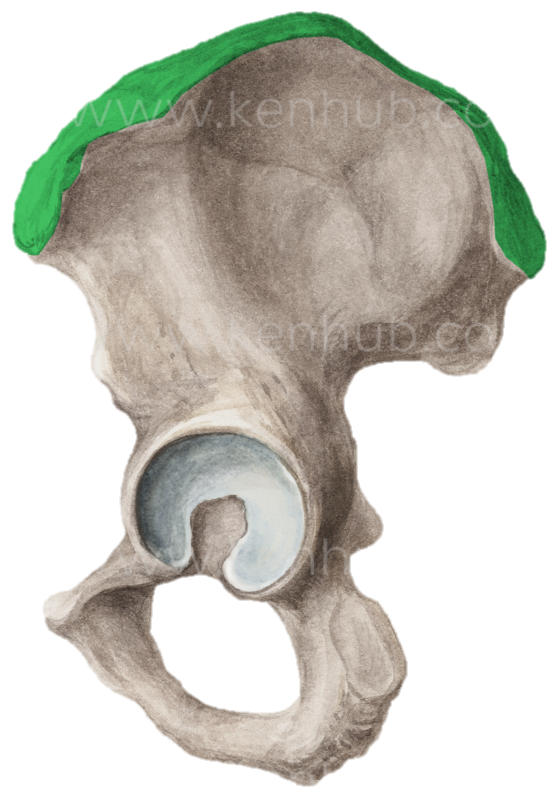 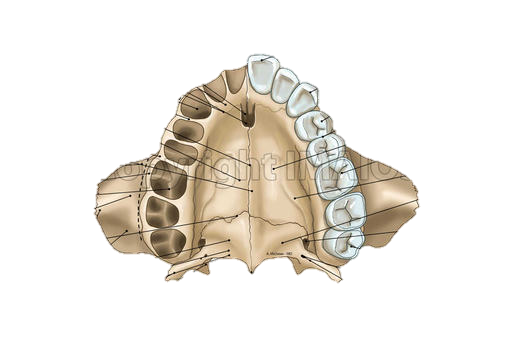 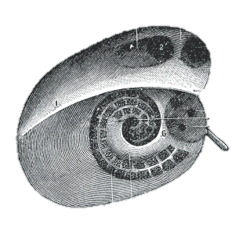 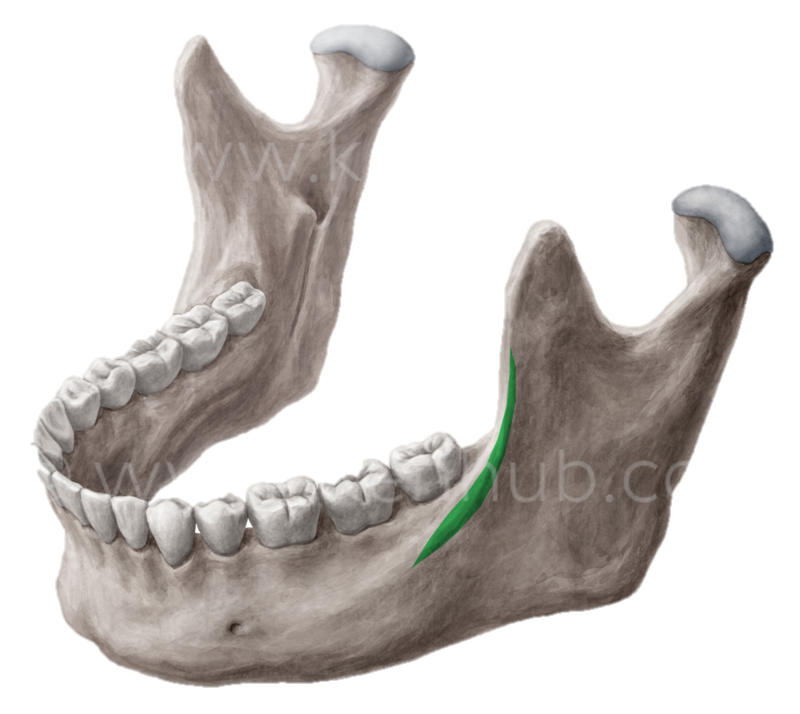 Lineae
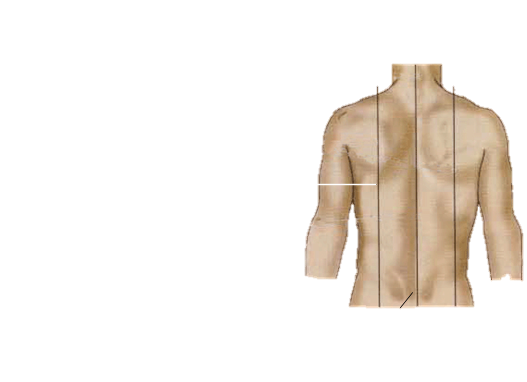 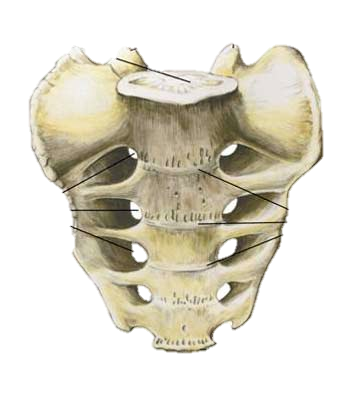 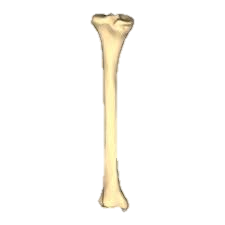 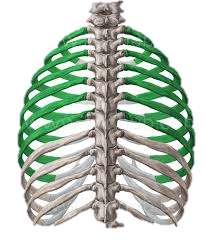 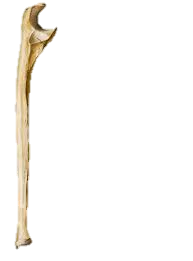 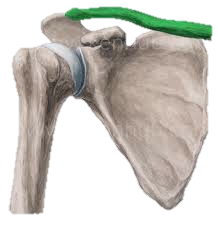 1
2
3
4
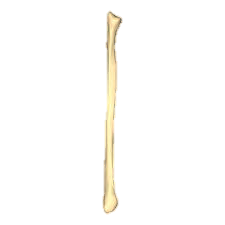 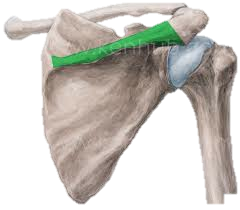 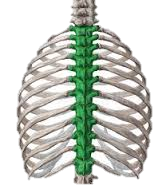 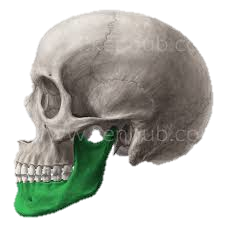 5
6
7
8
Ordinal numerals 1-7
Primus, a, um
Secundus, a, um
Tertius, a, um
Quartus, a, um
Quintus, a, um
Sextus, a, um
Septimus, a, um
Costae
Costa vera sinistra
Costa prima
Costa secunda
Costa tertia
Costa quarta
Costae verae
Incisurae costarum
Costa spuria sinistra
Costae spuriae
2nd declension - overview
Gen. sg. –I
Gender M/N  
Nouns of the female gender in this declension are exceptions
Nom. sg. –US/-ER/-OS
Gender M
Nom. sg. –UM/-ON
Gender N